Die OGS der JKS Erp
Was uns ausmacht
Träger ist der schulinterne Betreuungsverein

Offenes Kinderhaus mit verschiedenen Themenräumen

Demokratisches Miteinander in altersgemischten Gruppen

Gesundes, abwechslungsreiches Mittagessen möglich

Hausaufgaben in festen Zeitfenstern und jahrgangsdifferenzierten Gruppen in Klassenräumen der Jahrgänge

Angebot der Ferienbetreuung für die OGS-Kinder (außer in den Weihnachts-und Pfingstferien)
Betreuungszeiten
OGS
Bis 16.15 Uhr
Anwesenheit täglich mindestens bis 15 Uhr
Mittagessen möglich
Übezeit
Betreuung an den beweglichen Ferientagen möglich (Bedarfsabfrage)
Ferienbetreuung (außer Weihnachts-u. Pfingstferien) möglich
Kosten: Einkommensabhängig; werden von der Stadt Erftstadt eingezogen
Kernzeit
Nur für 1. und 2. Schuljahr
Bis 13:15 Uhr
Anwesenheit tageweise möglich
Mittagessen möglich
Keine Übezeit
Keine Betreuung an den beweglichen Ferientagen und in den Ferien
Kosten: 55 Euro pro Monat (durchgängig 12 Monate an den Betreuungsverein)
Ausnahmeregelungen
Regelmäßige Termine zur Therapie, Sportverein etc.

Vorzeitiges Verlassen vor 15 Uhr möglich
Maximal an 1-2 Tagen in der Woche
Schriftlicher Antrag mit Nachweis der jeweiligen Einrichtung erforderlich
Abhol- bzw. Gehzeit nur zur vollen oder zur halben Stunde nach Unterrichtsende

Familiäre Anlässe (z.B. Geburtstage)

Pro Halbjahr 2x Verlassen der OGS vor 15 Uhr möglich
Schriftliche Mitteilung erforderlich (2 Tage vorher)

Arzttermine	

Schriftliche Mitteilung an die OGS 2 Tage vorher 
Eine Terminbestätigung ist erforderlich
So arbeiten wir
Durch die altersgemischten Gruppen lernen die Kinder voneinander

Rückzugsmöglichkeiten durch unser vielfältiges Raumangebot

Frei wählbare AG-Angebote am Nachmittag (Sport-; Entspannungs- und Kreativangebote)

Feste pädagogische Mitarbeiterinnen in jeder Stufe

Enger Austausch mit den Lehrkräften

Informationen und Bedarfsabfragen erfolgen per Mail
Mittagessen
Schulinterne Mensa mit ca. 60 Plätzen

-   Essenszeiten von 12 Uhr bis 14 Uhr in 4 Gruppen auf Stufenebene

Lieferung des Essens von einem zertifizierten Caterer

Pauschal 60 Euro pro Monat (durchgängig 12 Monate)

Im Caterer-Team arbeitet ein staatlich geprüfter Diätkoch

Besondere Speisen für Allergiker, Vegetarier, Muslime möglich

Essenswünsche der Kinder werden berücksichtigt

Betreuung des Essens von pädagogischen Mitarbeiterinnen und Küchenkraft
Übezeit/Hausaufgaben
Feste Bezugspersonen (Lehrerinnen sowie pädagogische Mitarbeiterinnen); enger Austausch mit den Klassenlehrerinnen

Festgelegte Zeitfenster (45 Minuten)

Klassenräume des entsprechenden Jahrgangs werden genutzt (Arbeitsmaterialien aus dem Vormittag sind vorhanden)

Ruhige Arbeitsatmosphäre 

Unterstützung von Erwachsenen oder den anderen Kindern
Impressionen
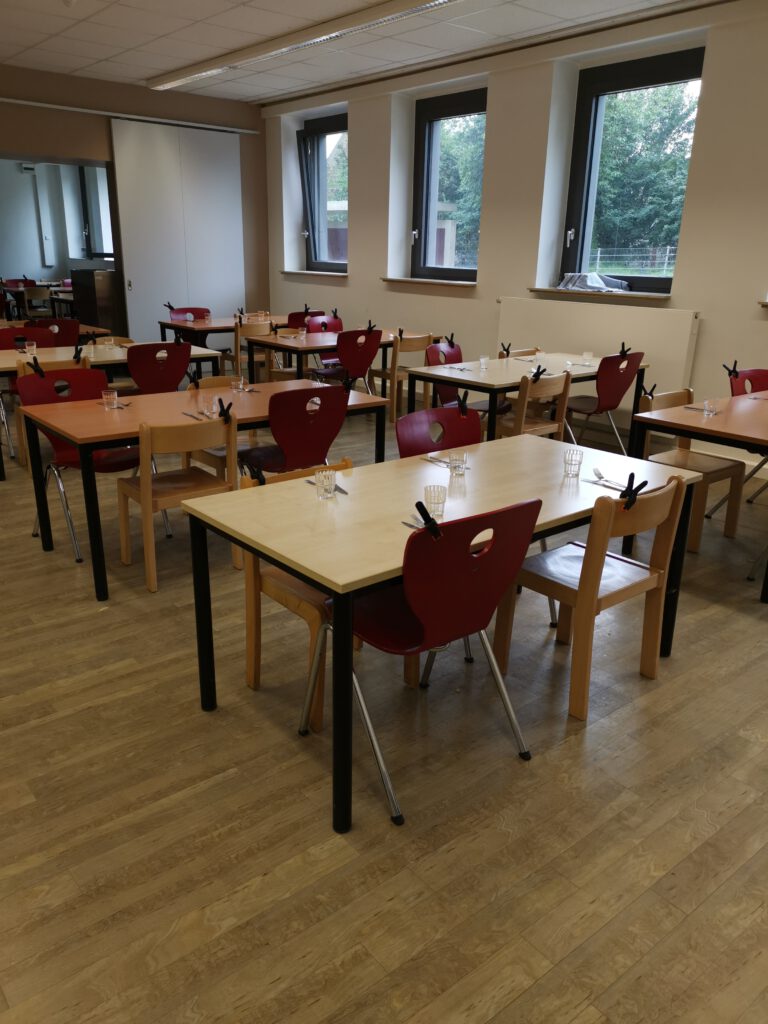 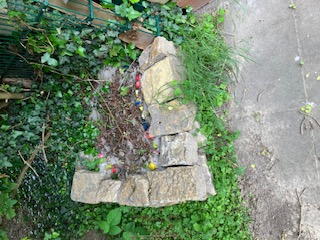 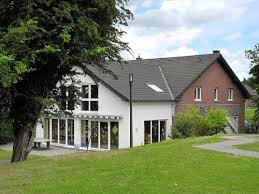 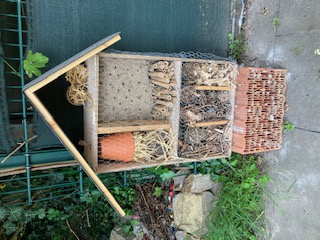 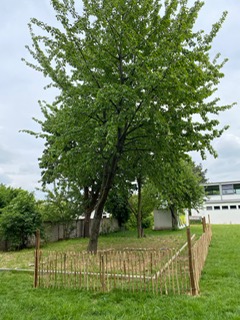 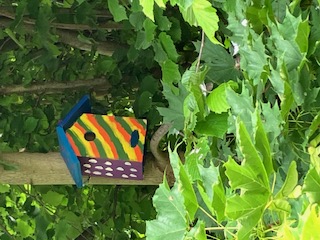 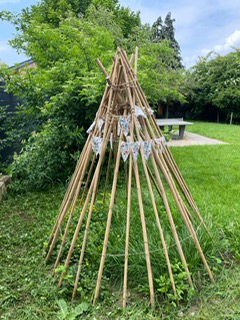 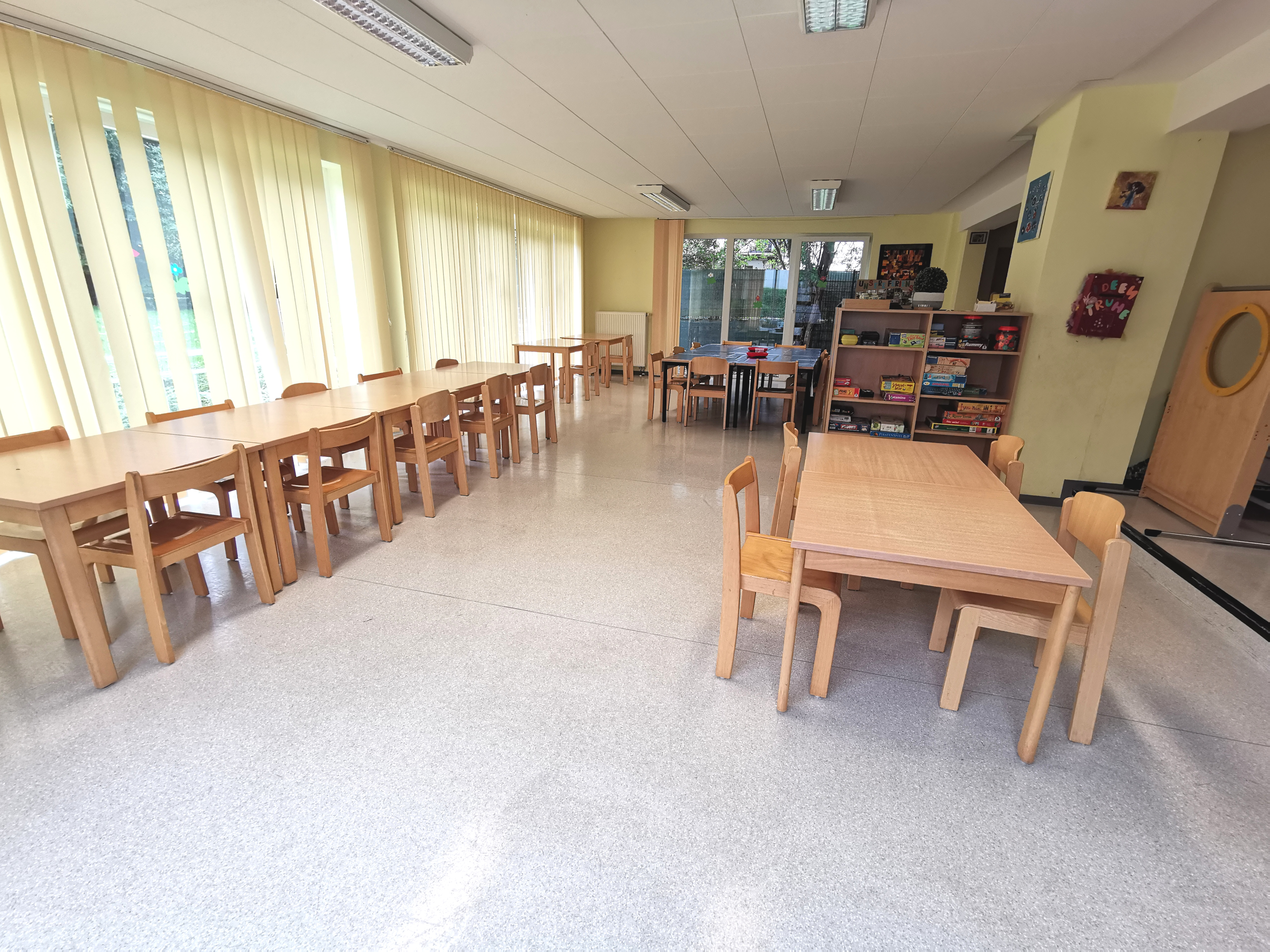 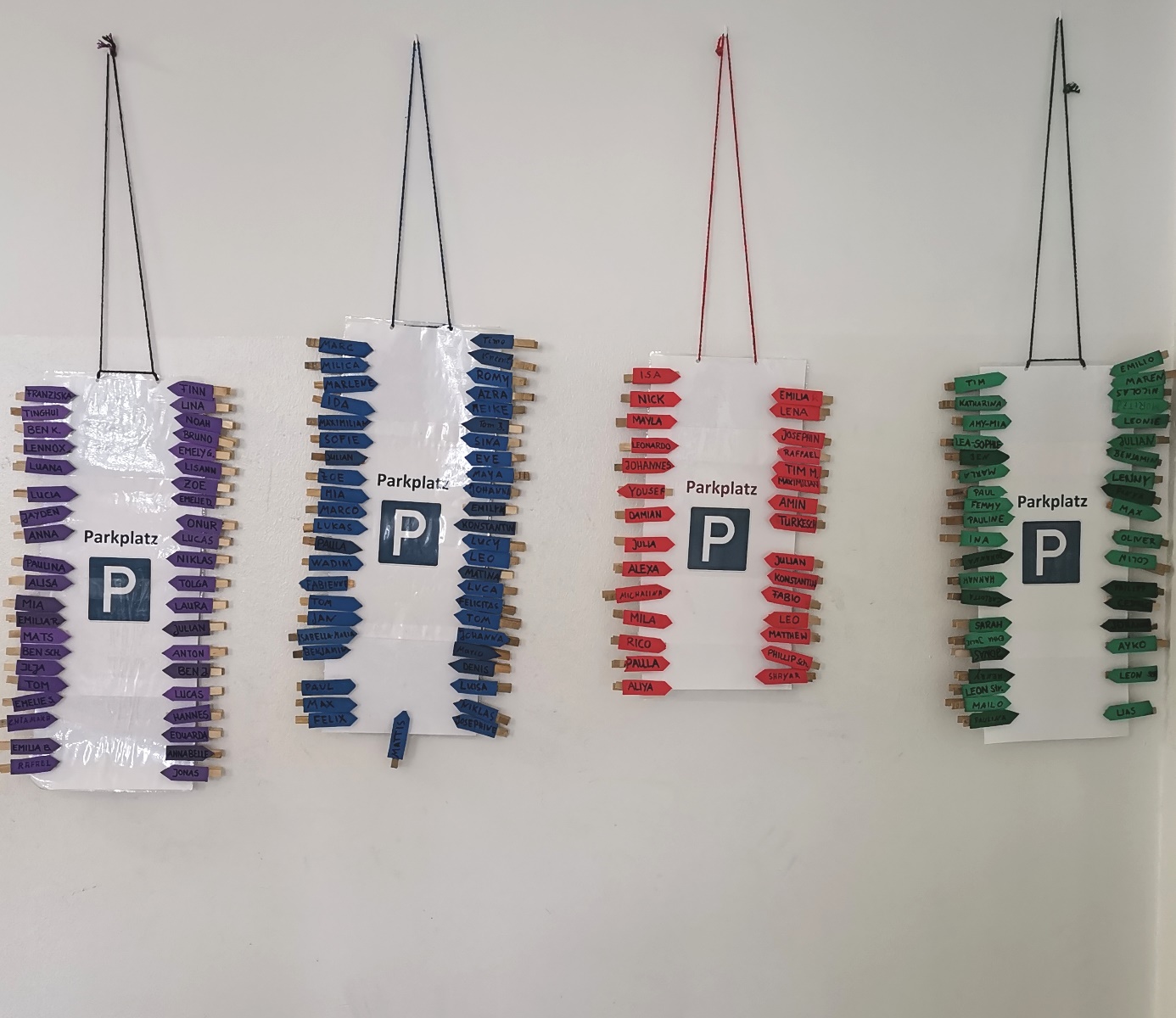 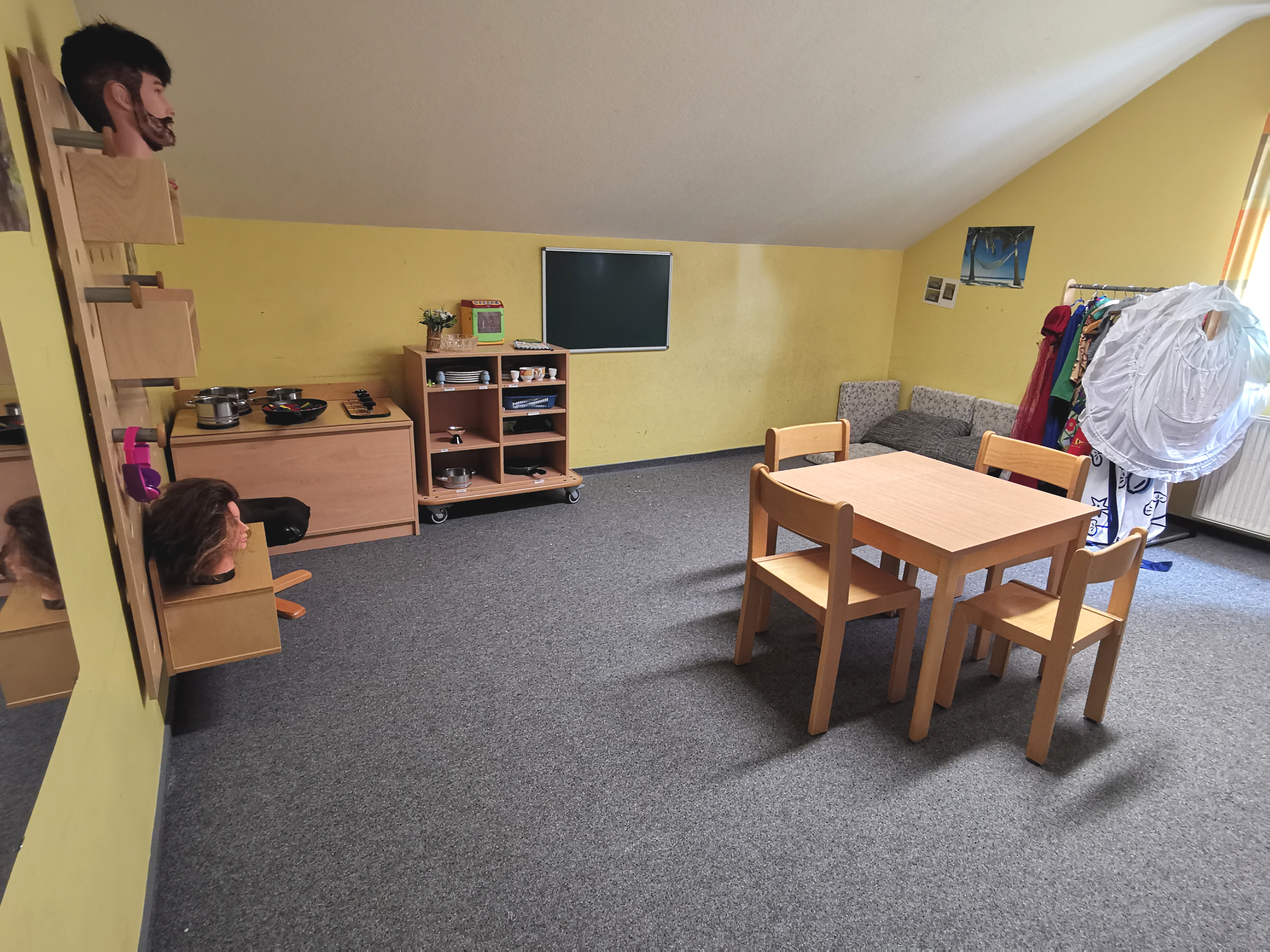 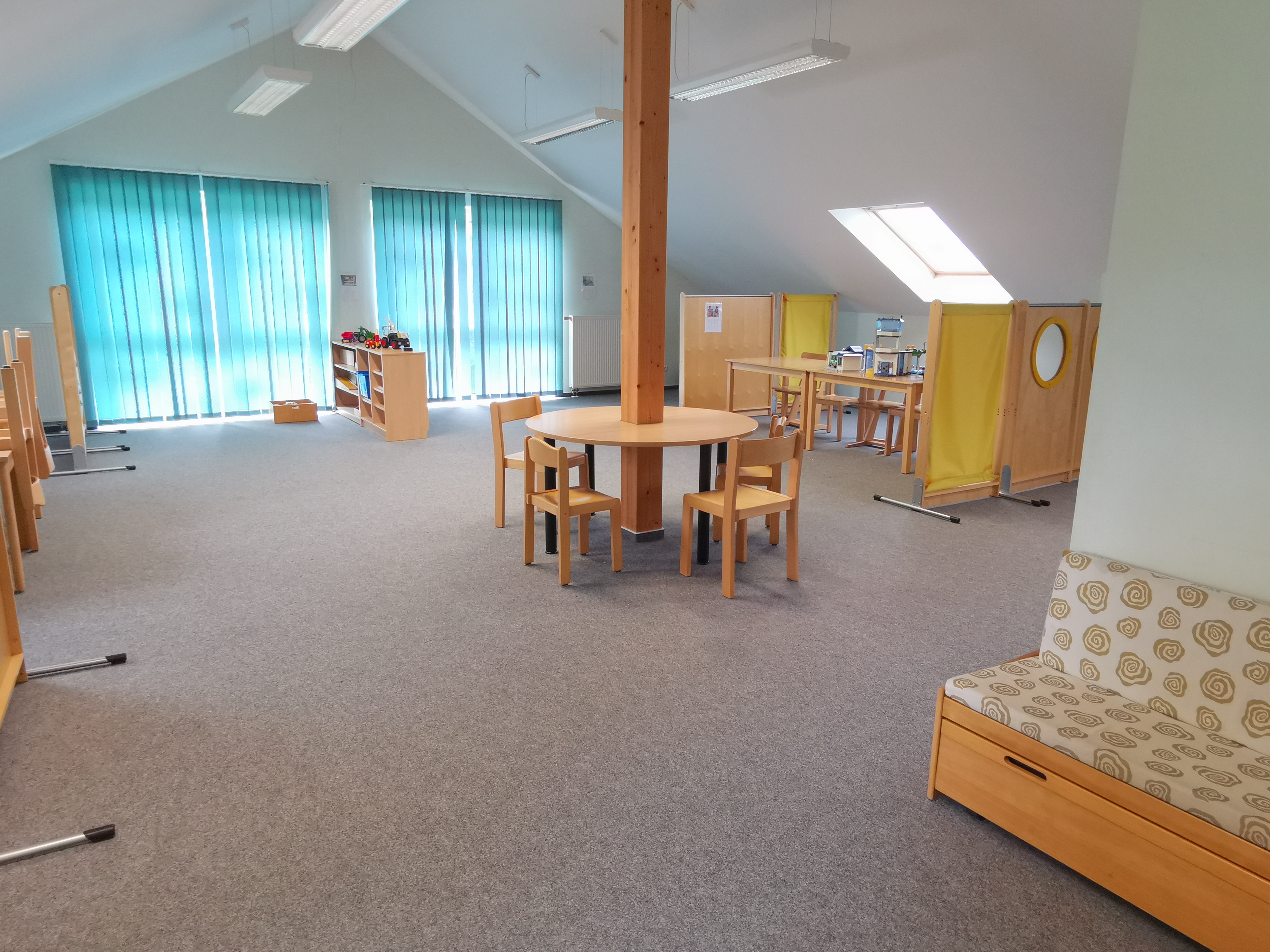 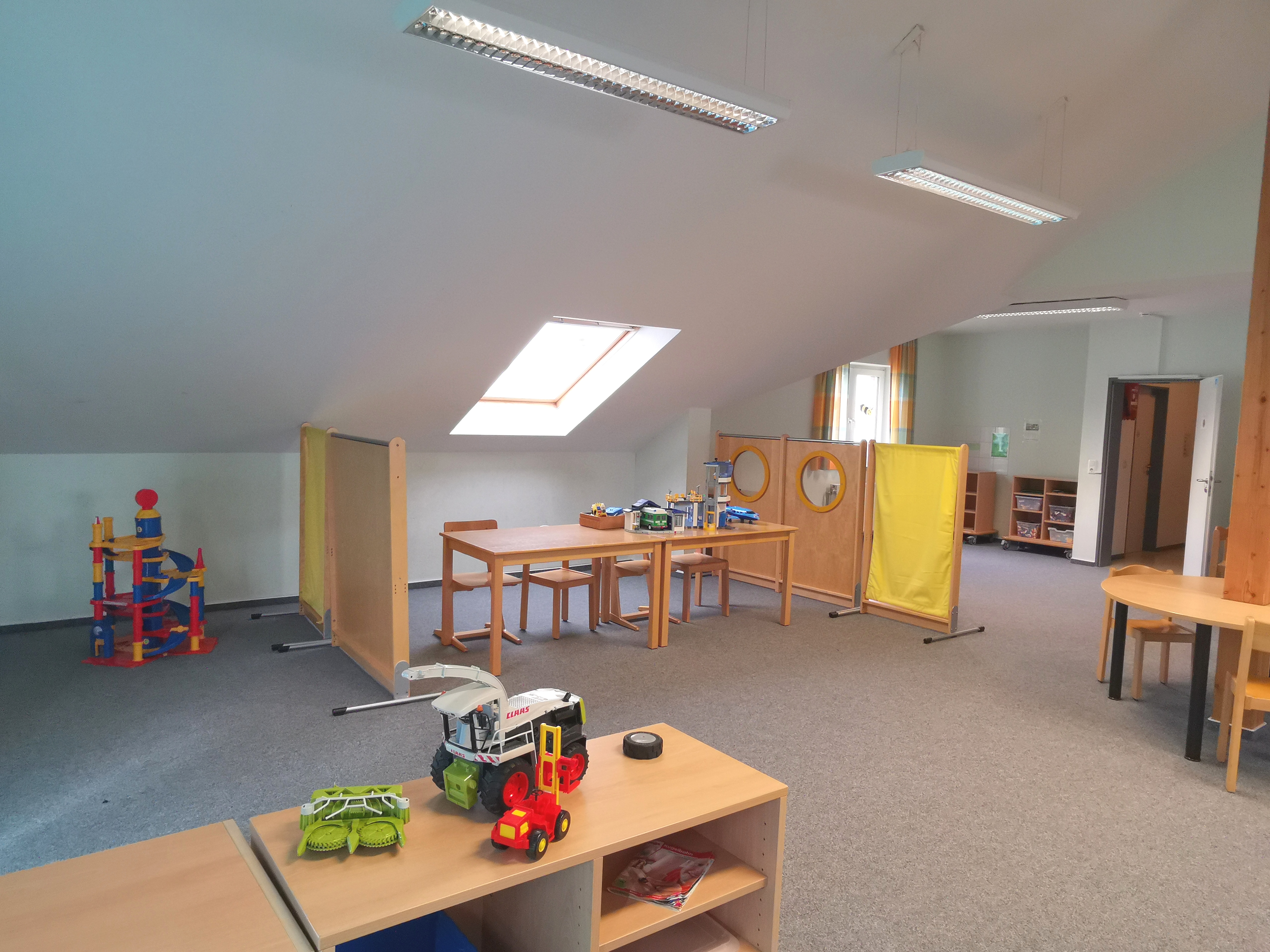 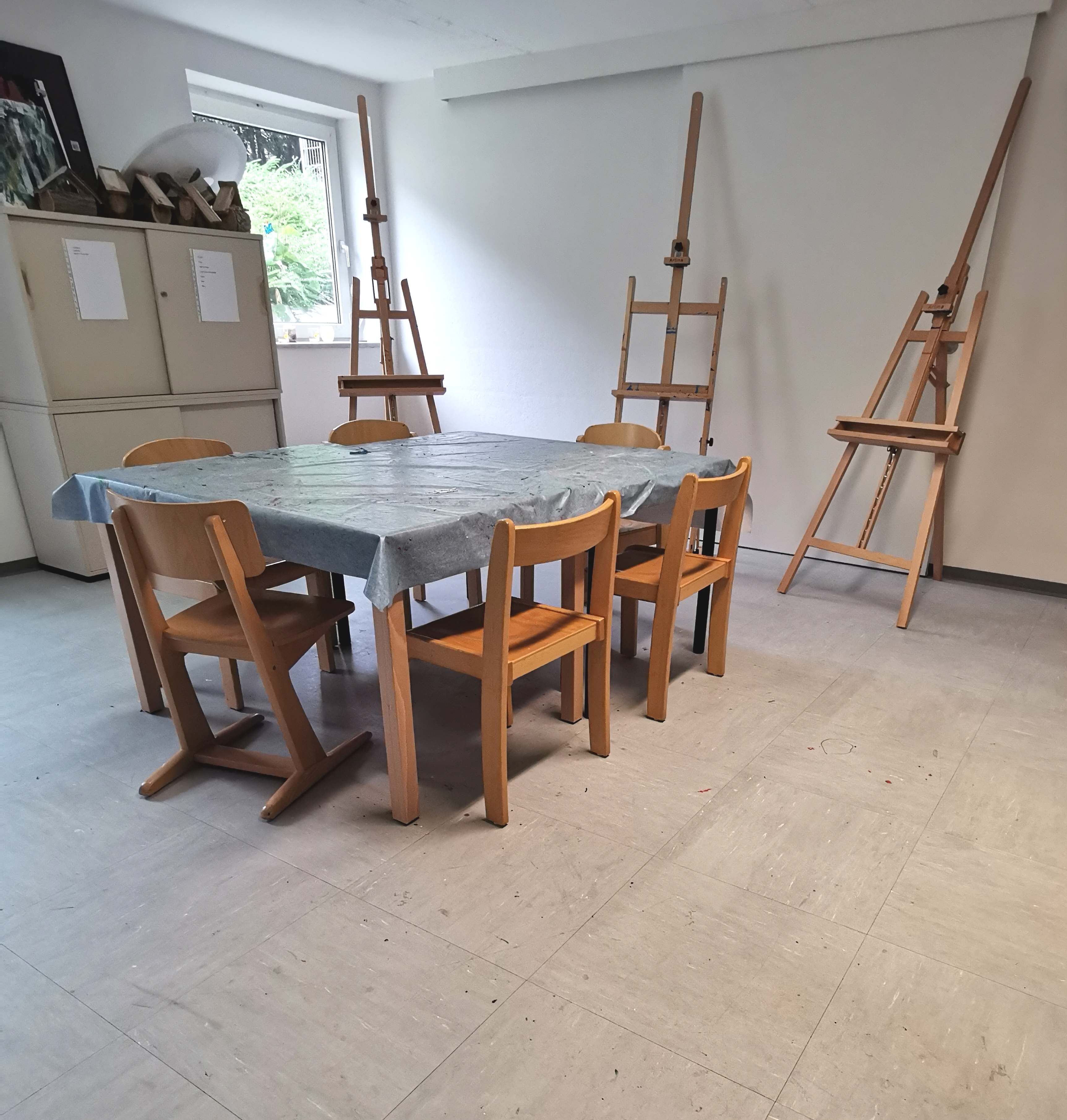 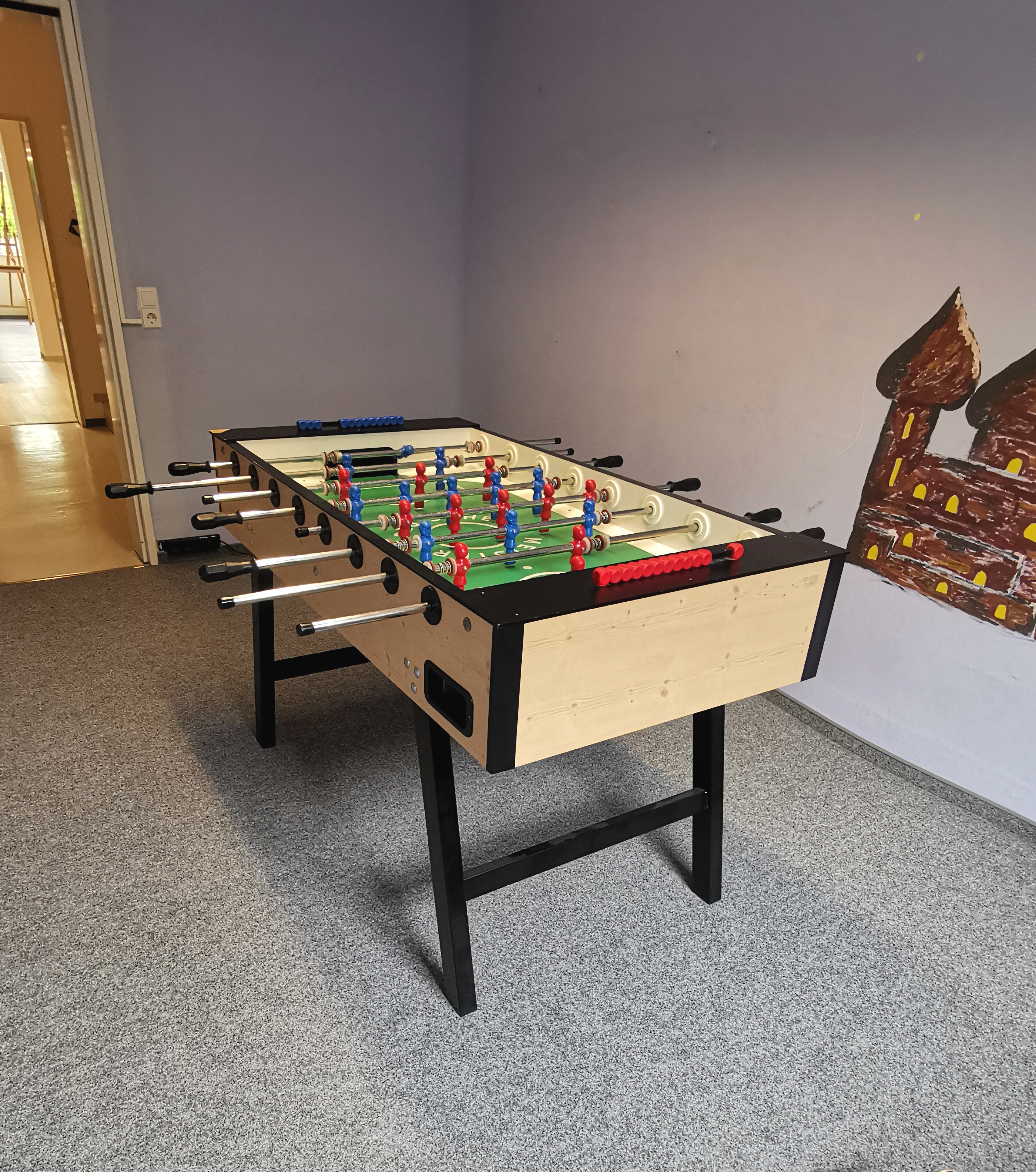 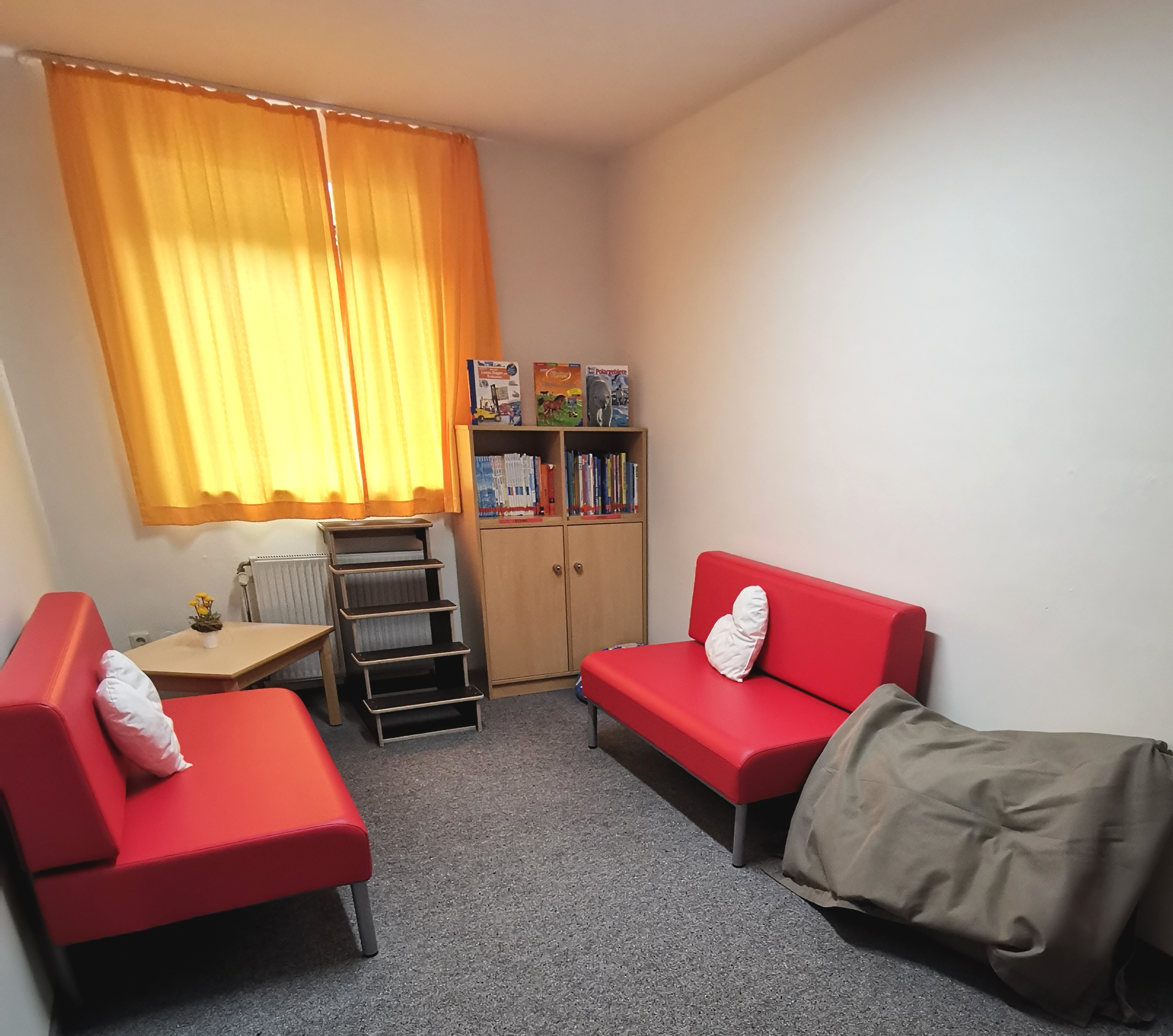 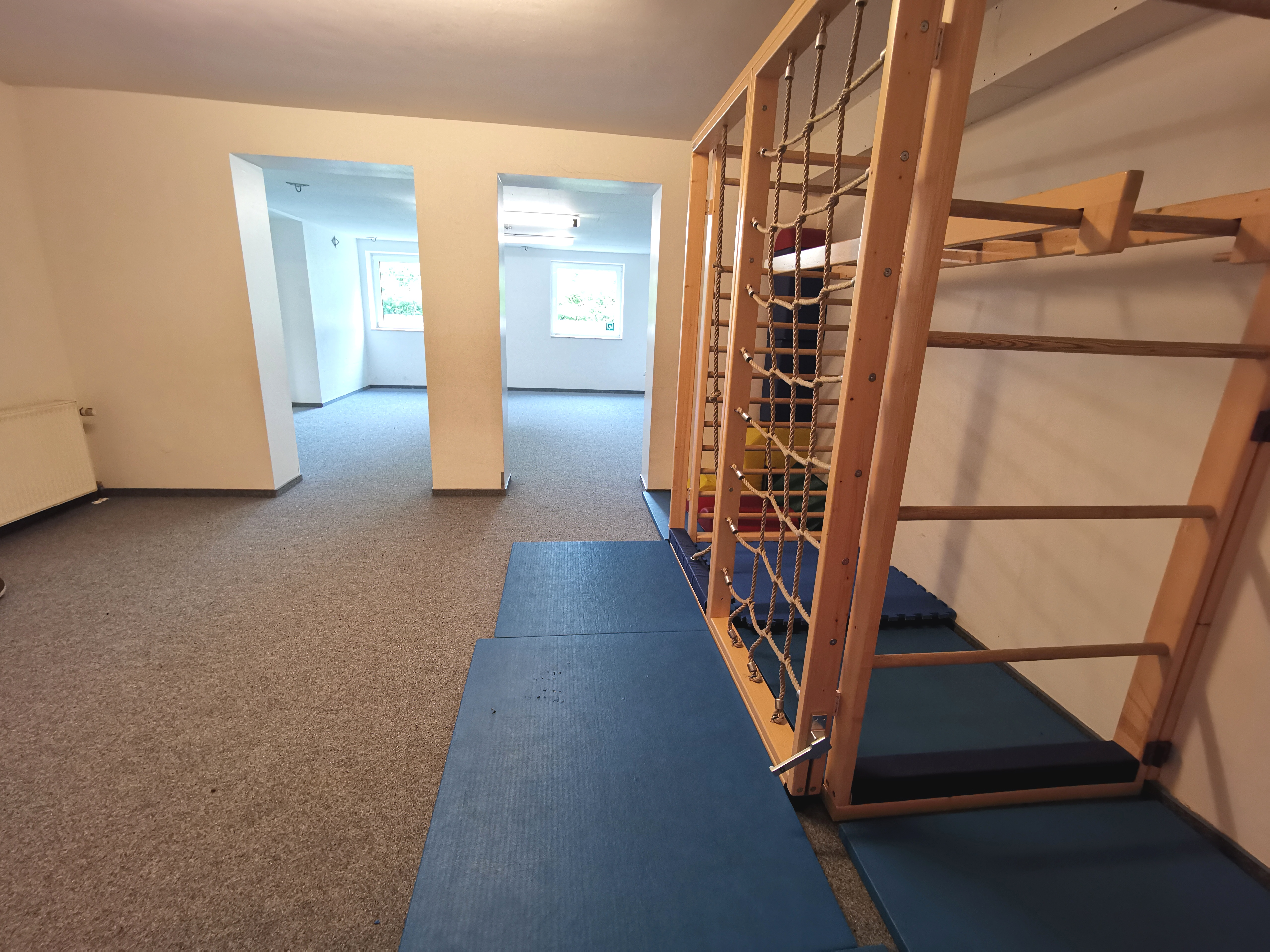 Haben sie noch Fragen?
Vielen Dank für Ihre Aufmerksamkeitund einen schönen Abend.